স্বাগতম
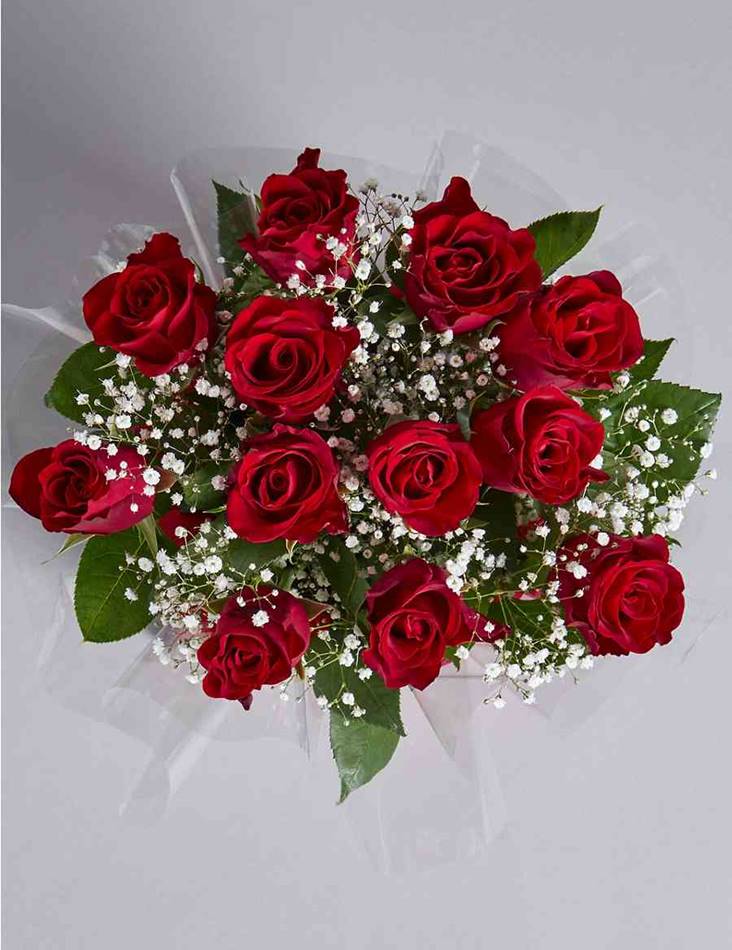 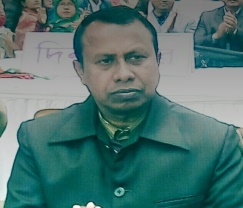 Email: markonee1998@gmail.com
শিক্ষক পরিচিতি
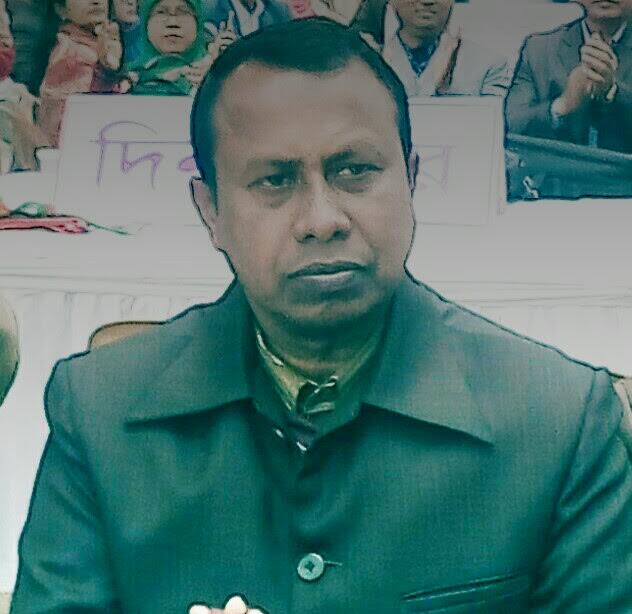 নামঃ     মোঃ মার্কনী হোসেনপদবীঃ   সিনিয়র সহকারী শিক্ষক (জীব বিজ্ঞান)
স্কুলঃ     রুহিয়া বালিকা উচ্চ বিদ্যালয় বিদ্যালয়
Email: markonee1998@gmail.com
পাঠ পরিচিতি
শ্রেণি- নবম 
বিষয়- জীববিজ্ঞান
অধ্যায়-চতুর্থ
পাঠঃ ৪,১-২
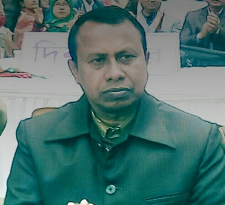 Email: markonee1998@gmail.com
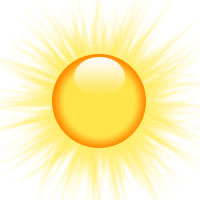 এই খাদ্য খেলে দেহে শক্তি উৎপন্ন হয়, এর উৎস কোথায়?
এই উদ্ভিদে শক্তি এলো কোথা থেকে, কীভাবে?
তাহলে জীবদেহে হাজারো রকমের রাসায়নিক বিক্রিয়া ঘটার জন্য কম বেশী শক্তির প্রয়োজন।
জীব কর্তৃক তার দেহে শক্তি উৎপাদন ও ব্যবহারের কৌশলকে কী বলে?
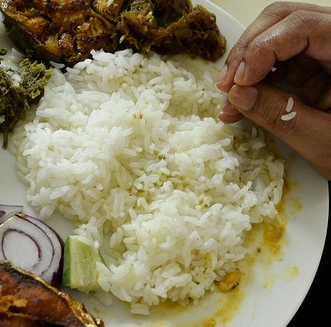 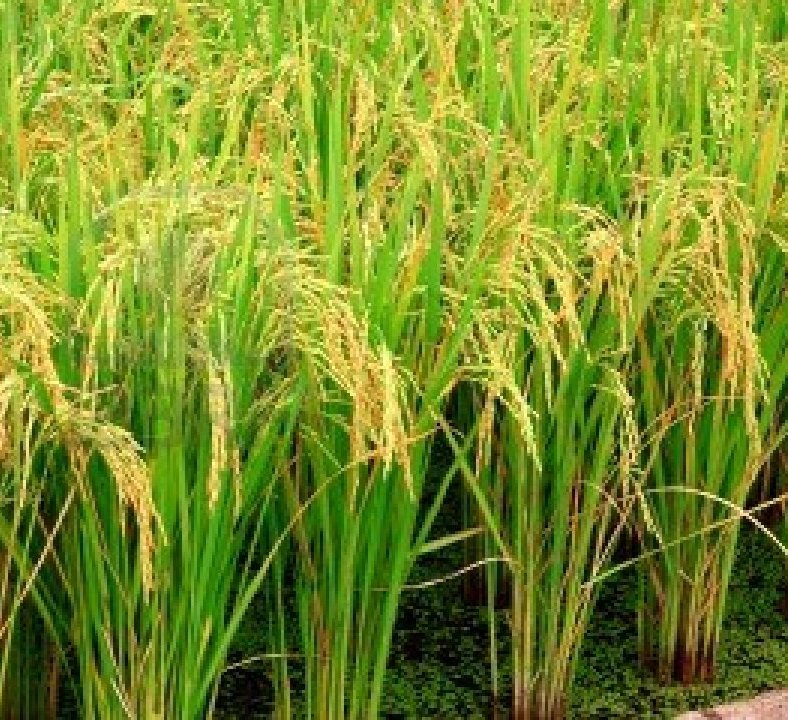 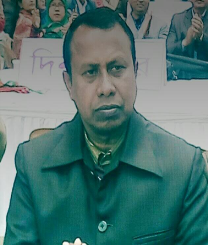 Email: markonee1998@gmail.com
[Speaker Notes: প্রতিনিয়ত জৈব রাসায়নিক বিক্রিয়া ঘটার জন্য কী প্রয়োজন? শক্তি অর্থাৎ জীবনীশক্তি।]
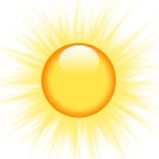 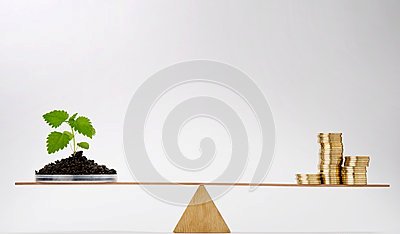 জীবনীশক্তি
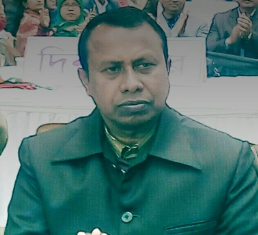 Email: markonee1998@gmail.com
শিখনফল
এই পাঠ শেষে শিক্ষার্থীরা…

1। কোষের প্রধান শক্তির উৎস হিসেবে এটিপির ভূমিকা ব্যাখ্যা করতে পারবে;
2। সালোকসংশ্লেষণ প্রক্রিয়ায় শর্করা প্রস্তুতি ব্যাখ্যা করতে পারবে।
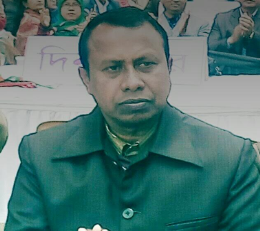 Email: markonee1998@gmail.com
সবুজ উদ্ভিদ সৌরশক্তিকে কোন শক্তিতে রুপান্তরিত করছে?
তাহলে এই রুপান্তরের জন্য উদ্ভিদ পূর্বের কোন সঞ্চিত শক্তি ব্যবহার করে কি?
এই শক্তি উদ্ভিদ দেহে বিভিন্ন বিক্রিয়ায় শক্তি যোগায় যেমন-ATP, GTP,NAD, NADP, FADH2 ইত্যাদি ।
এদের মধ্যে ATP শক্তি সঞ্চয় করে রাখে, -কেন?
তবে চলো দেখি ATP কী এবং কীভাবে তৈরি হয়?
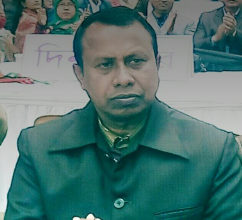 Email: markonee1998@gmail.com
[Speaker Notes: .........এজন্য একে শক্তি মূদ্রা বলে। শিক্ষার্থীদের কাছ থেকে আরো প্রশ্ন করে এই উত্তর বের করা যেতে পারে।]
কী?
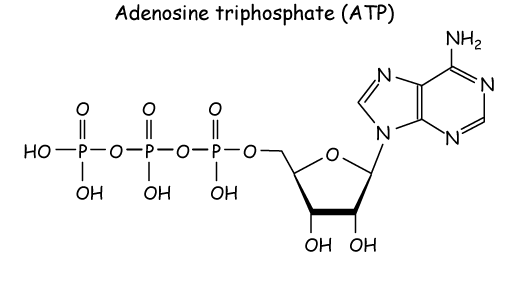 ip
ip(অজৈব ফসফেট)
A
Adenosine
এডিনোসিন ডাইফসফেট
+
A
A
A
ip
ip
ip
ip
ip
ip
এডিনোসিন ট্রাইফসফেট
কীভাবে তৈরি হয়?
ip
ip
ip
ADP
A
ip
ip
যুক্ত হওয়ার কৌশল কী?
ATP
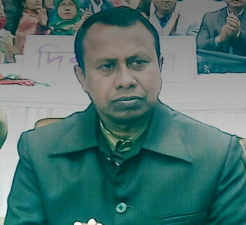 Email: markonee1998@gmail.com
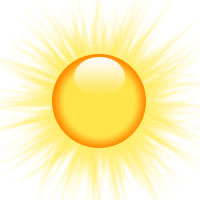 ATP তৈরির এই প্রক্রিয়াটিই ফটোফসফোরাইলেশন
এই ফসফেট বন্ধনীতে প্রায় ৭৩০০ ক্যালরি সৌরশক্তি আবদ্ধ হয়।
A
A
A
ip
ip
ip
ip
ip
ip
ip
ip
ip
ip
অ্যাডিনোসিন ডাইফসফেট
অ্যাডিনোসিন ট্রাইফসফেট (ATP)
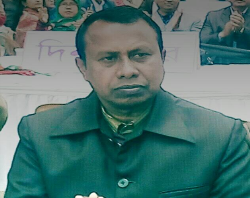 Email: markonee1998@gmail.com
শক্তি যুক্ত ও মুক্ত হওয়ার প্রক্রিয়াটি দেখ
শক্তি আসে আলো ও ক্লোরোফিল অনু্ হতে
জৈব সংশ্লেষণ, পরিবহন, বিপাকীয় কাজে শক্তি ব্যয়
ATP
ADP
ip
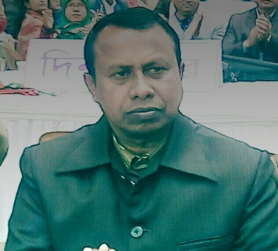 Email: markonee1998@gmail.com
ATP তৈরির এই প্রক্রিয়াই ফটোফসফোরাইলেশন।
মুক্ত ফসফেট ADP র সাথে যুক্ত হয়ে ATP তৈরি করে।
সৌরশক্তি
ADP+ ip                         ATP
ক্লোরোফিল
ATP যখন ভেঙে যায় তখন শক্তি নির্গত হয় যা জৈব সংশ্লেষণ, পরিবহন, বিপাকীয় কাজে শক্তি ব্যয় হয়। ATP ভেঙে ADP ও ip- তে পরিণত হয়।
+ ip
শক্তি নির্গত
ATP                          ADP
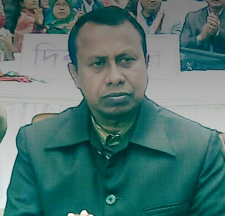 Email: markonee1998@gmail.com
সালোকসংশ্লেষণ
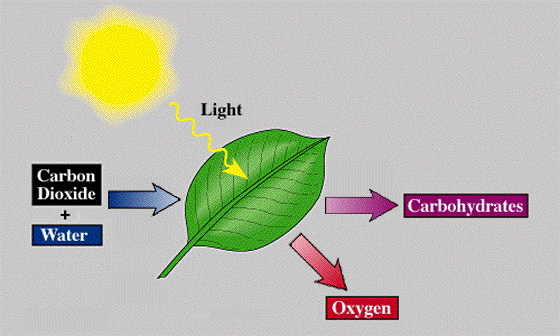 6CO2  +  12H2O         C6H12O6 +6H2O +  6O2
আলো
উপজাত দ্রব্যগুলো কী কী?
ক্লোরোফিল
প্রাকৃতিক প্রকৃয়ায় সৌরশক্তি রাসায়নিক শক্তিতে রুপান্তরিত হচ্ছে এবং সৃষ্ট খাদ্য নিজের বিপাকীয় কাজে ও অবশিষ্ট ফল, মূল, অথবা পাতায় সঞ্চিত থাকে।
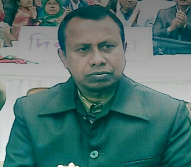 Email: markonee1998@gmail.com
প্রয়োজনীয় উপকরণগুলো কী কী?
CO2
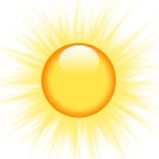 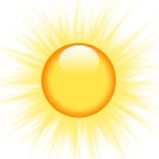 কিউটিকল
উর্ধত্বক
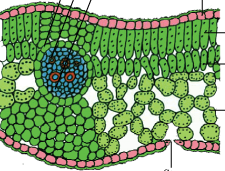 পলিসেড প্যারেনকাইমা
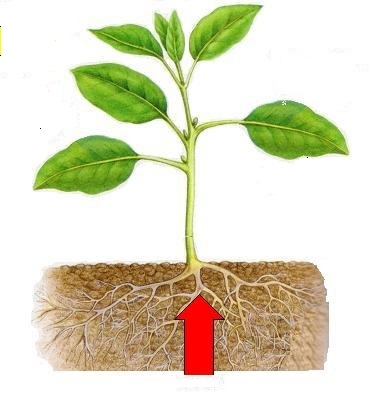 O2
O2
CO2
O2
স্পঞ্জি প্যারেনকাইমা
স্টোমা
পাতার প্রস্থচ্ছেদ
পাতার মেসোফিল টিস্যুর ক্লোরোপ্লাস্টে পানি ও CO2 পৌঁছায় ,এটিই সালোকসংশ্লেষণের প্রধান স্থান।
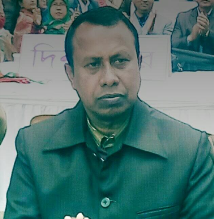 Email: markonee1998@gmail.com
O2
সালোকসংশ্লেষণ প্রক্রিয়াটি কোথায় ঘটে?
ক্লোরোপ্লাস্টের গঠন লক্ষ কর
পাতার মেসোফিল টিস্যুর ক্লোরোপ্লাস্টে 
সালোকসংশ্লেষণের প্রধান স্থান।
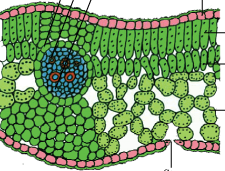 ভিতরের ঝিল্লি
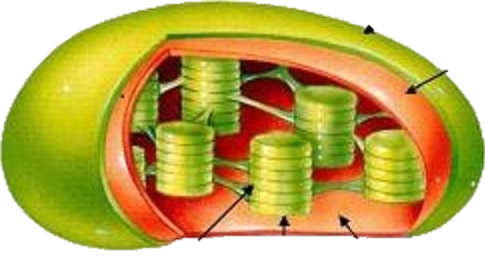 স্ট্রোমা
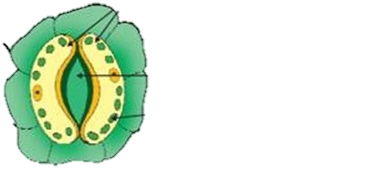 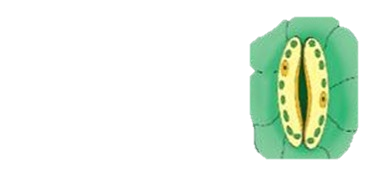 গ্রানাম
স্ট্রোমা ল্যামেলি
স্টোমা খোলা
CO2
স্টোমা বন্ধ
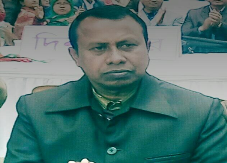 Email: markonee1998@gmail.com
জারিত হয়েছে
6CO2  + 12H2O      C6H12O6  +  6O2 + 6H2O
শর্করা
জারণ-বিজারণ বিক্রিয়াটি লক্ষ কর
বিজারিত হয়েছে
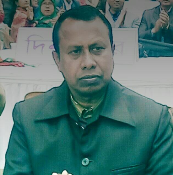 Email: markonee1998@gmail.com
[Speaker Notes: শিক্ষক জারণ-বিজারণ বিক্রিয়া সম্পর্কে বোর্ডের মাধ্যমে ধারণা দিতে পারেন।]
দলগত কাজ       সময় -৮ মি.
প্রক্রিয়াটি একটি ভিডিওর মাধ্যমে লক্ষ কর
উদ্ভিদ সালোকসংশ্লেষণ প্রক্রিয়ায় খাদ্য তৈরি করতে পারে, প্রাণিকূল না পারার কারণ ব্যাখ্যা কর।
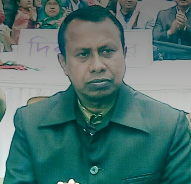 Email: markonee1998@gmail.com
মূল্যায়ন
উত্তর
১। জীবনীশক্তি বা বায়োএনার্জি কী ?
২। ATP, GTP,NAD, NADP, FADH2 কী  ?
৩। উপজাত দ্রব্যগুলো কী কী?
৪। ফটোফসফোরাইলেশন কী?
৫। ATP ভেঙে কী তৈরি করে?

ক)  GTP    খ)  NAD    গ)  NADP      ঘ)   ADP
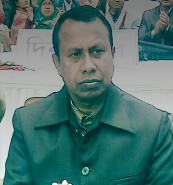 Email: markonee1998@gmail.com
[Speaker Notes: উত্তরে ক্লিক করলে সঠিক উত্তর পাওয়া যাবে।]
গুরুত্বপূর্ণ শব্দসমূহ
ATP
GTP 
NAD
NADP
ADP
ফটোফসফোরাইলেশন 
স্ট্রোমা ল্যামেলি 
ক্লোরোপ্লাস্ট
স্টোমা
মেসোফিল টিস্যু
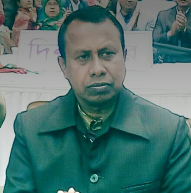 Email: markonee1998@gmail.com
[Speaker Notes: শিক্ষার্থীরা শব্দগুলো লিখে নিবে। এসম্পর্কে শিক্ষার্থীকে প্রশ্ন করতে উৎসাহিত করে তাদের কাছে প্রশ্ন চাওয়া যেতে পারে।]
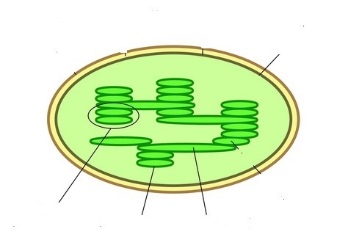 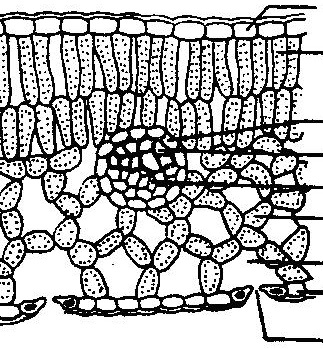 ?
বাড়ির কাজ
?
?
?
চিহ্নিত চিত্র আঁক।
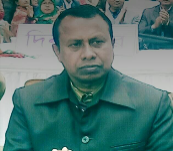 Email: markonee1998@gmail.com
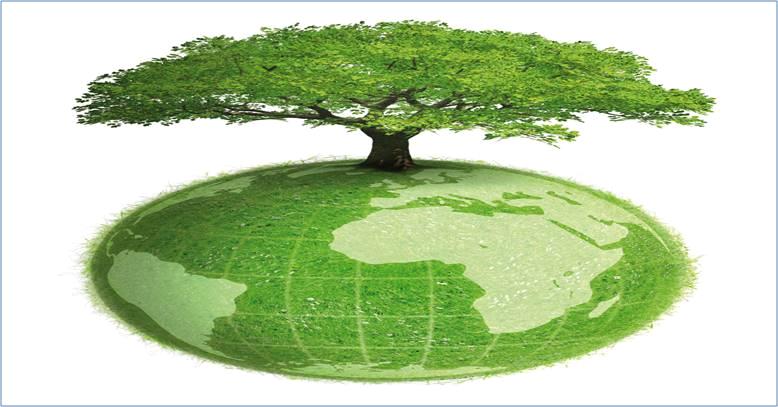 ধন্যবাদ
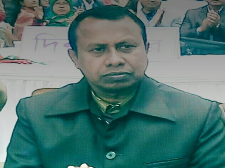 Email: markonee1998@gmail.com